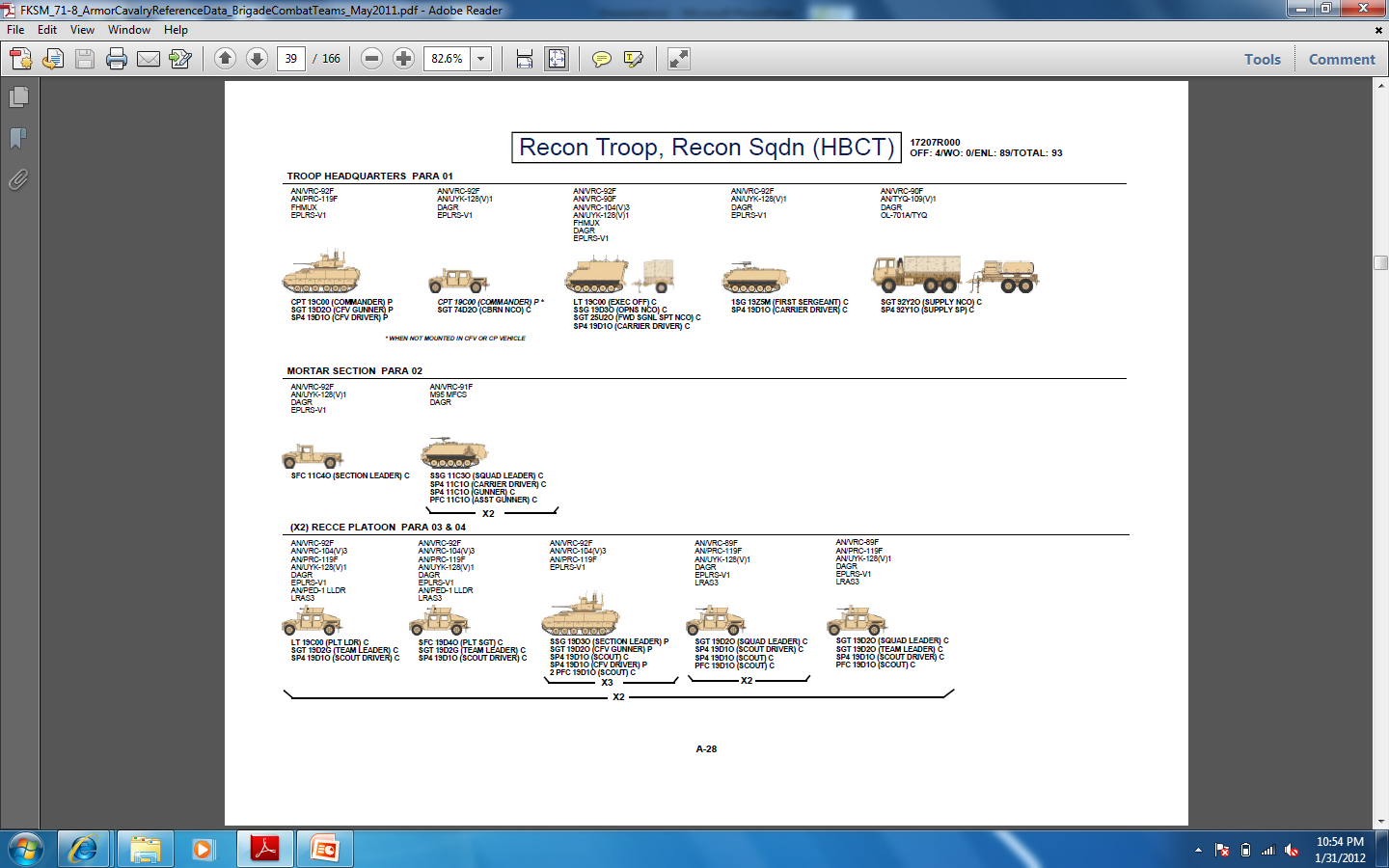 Personnel
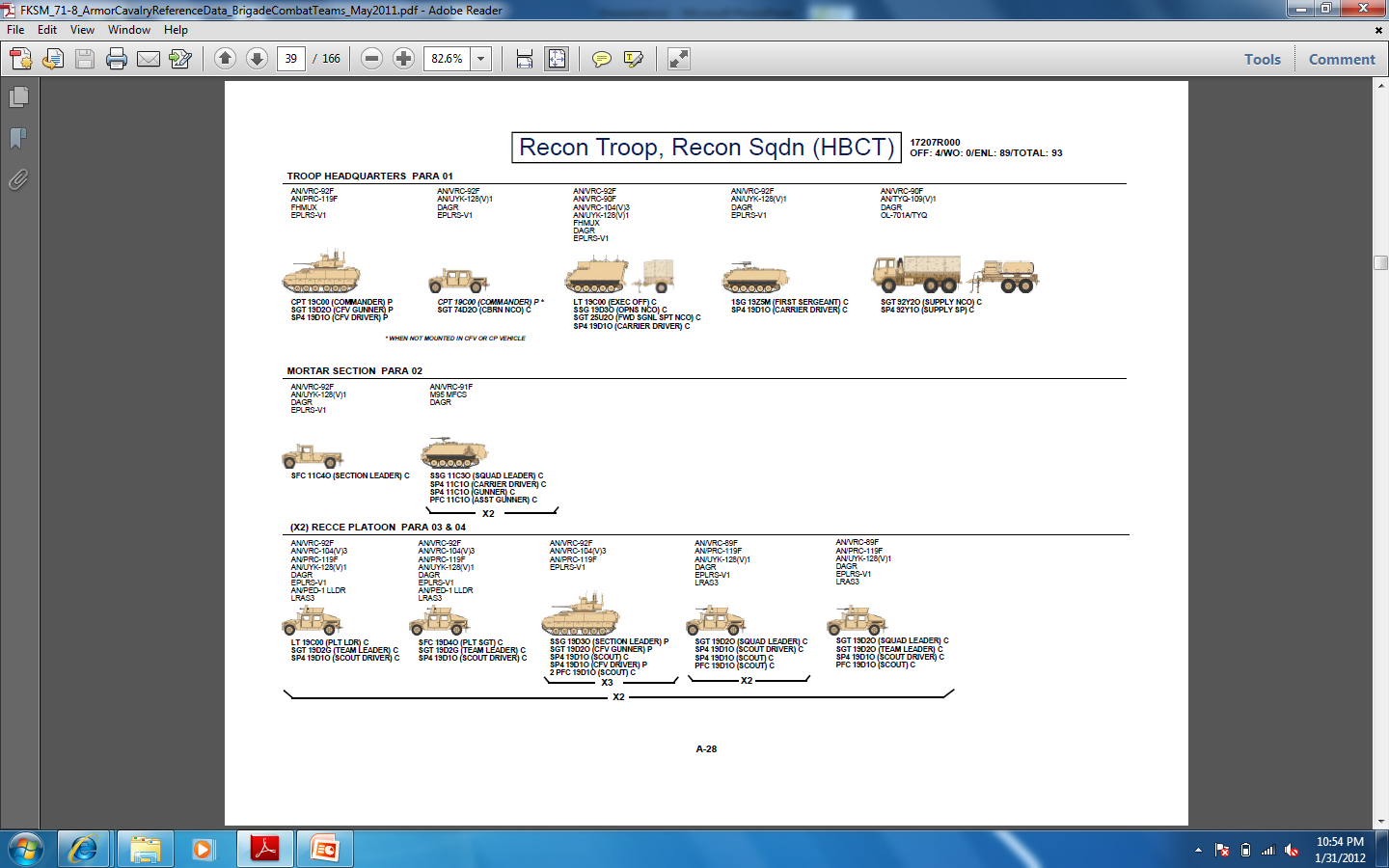 Ammo:
25mm- 1,500
TOW- 12
.50 cal- 2,000 
7.62mm- 4,400
800 gal “Camel” Water tank
Fuel Total:
470
25 gal
250 mi/ 402 km
95 gal
300 mi/ 483 km
95 gal
300 mi/ 483 km
58 gal
300 mi/ 483 km
197 gal 
300 mi/ 483 km
x2
Ammo:
.50 cal- 4,000 
Mortar- 139
25 gal
250 mi/ 402 km
95 gal (x2)
300 mi/ 483 km
Fuel Total:
215
Ammo (PLT):
25mm- 4,500
.50 cal- 1,500 
40mm- 1,000
TOW- 36
7.62mm- 13,200
x3
x2
Fuel Total:
Fuel Total
PLT= 716
2x PLT – 1,432
25 gal
250 mi/ 402 km
25 gal
250 mi/ 402 km
197 gal (x3)
300 mi/ 483 km
25 gal (x2)
250 mi/ 402 km
25 gal
250 mi/ 402 km
Class V
Class I (Per day)
Class III
25mm- 10,500
TOW- 84
7.62- 30,800
.50 cal- 9,000
40mm- 2,000
Mortar- 139
Water: 466 gal
(5gal per soldier)
Meals: 279
(3 per soldier)
Troop Fuel Total:
2117
Typical Attached Support Assets
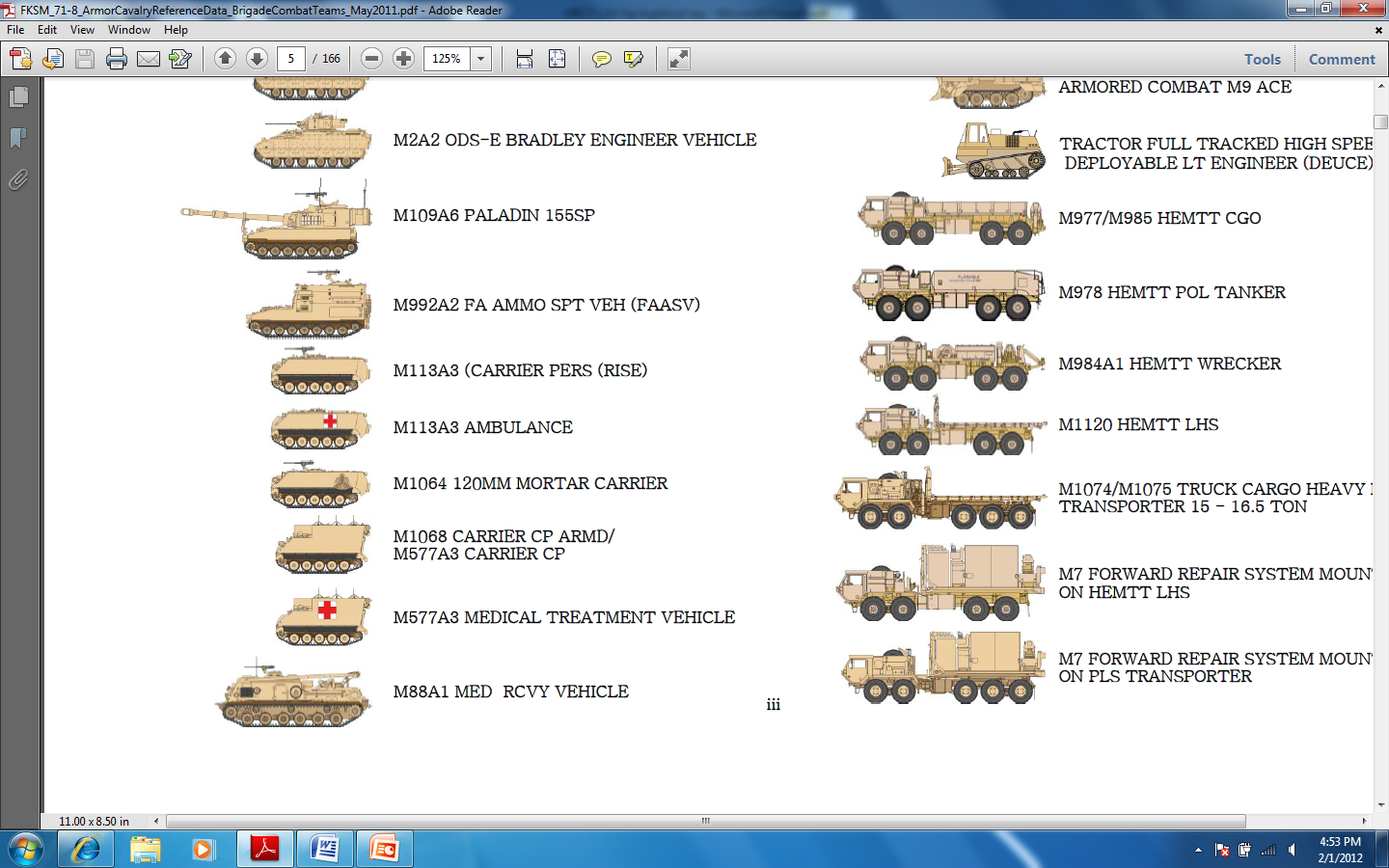 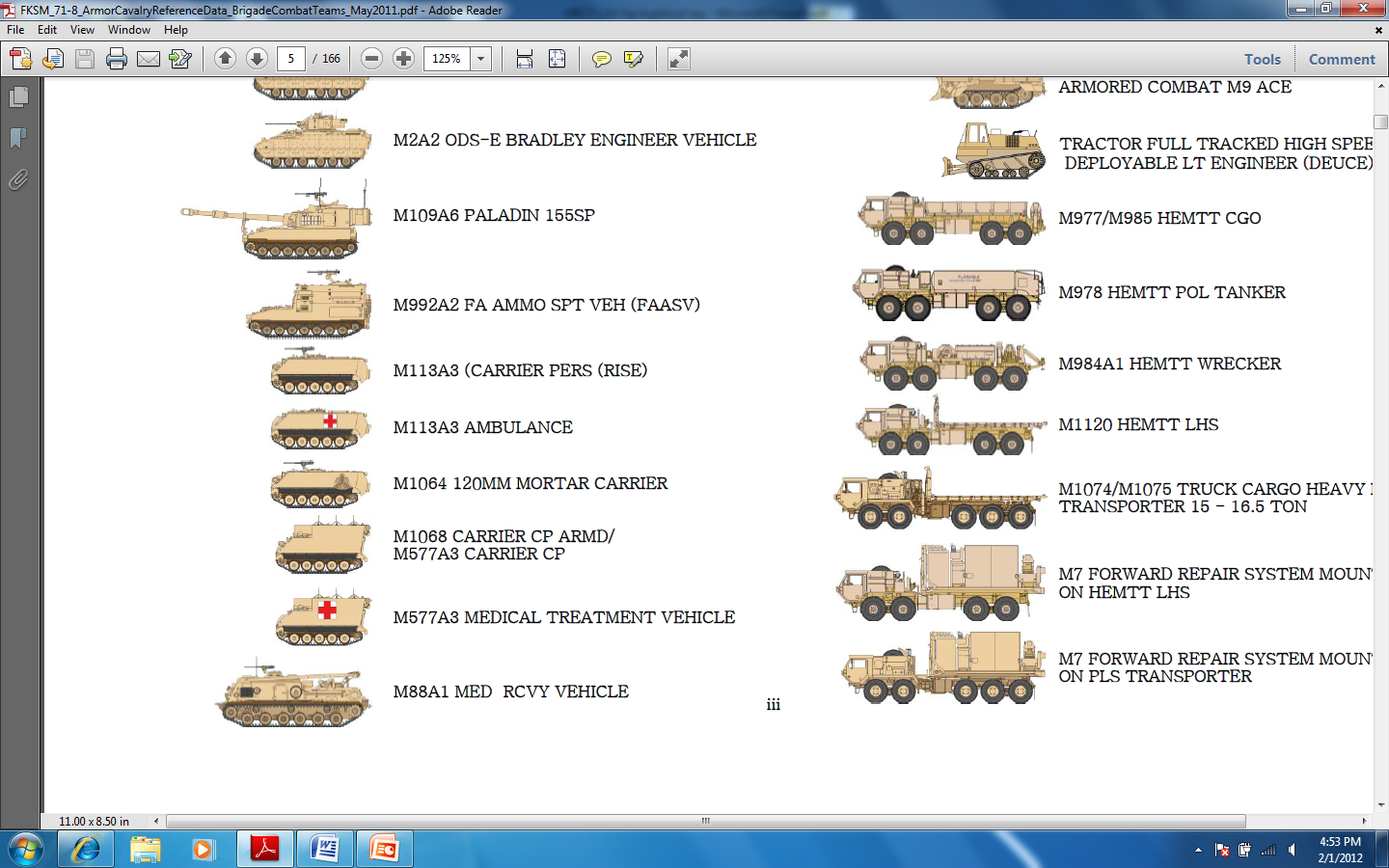 154 gal
300 mi/ 483 km
95 gal
300 mi/ 483 km
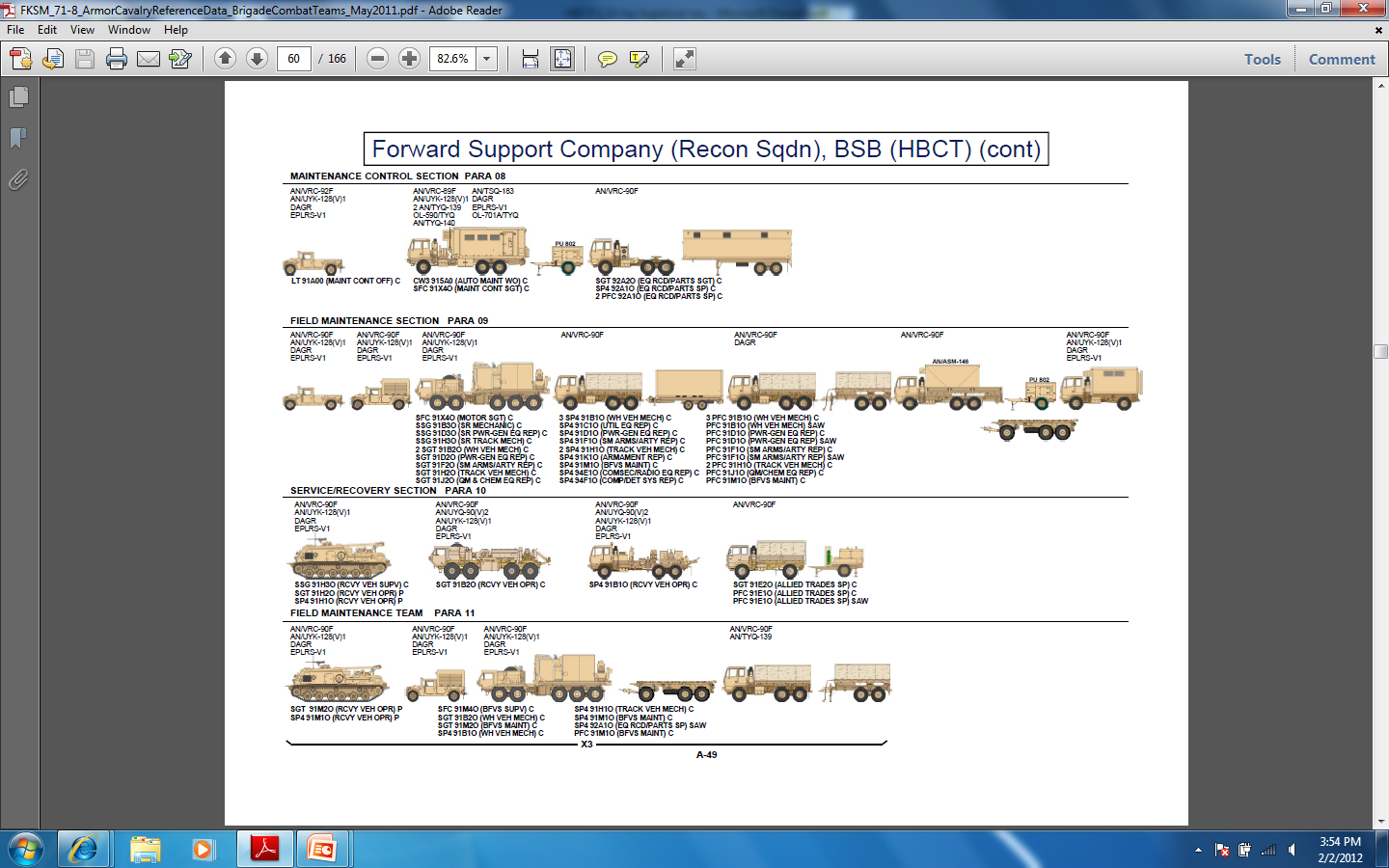 413 gal
200 mi/ 322 km
.50 cal- 1300 rds
58 gal
300 mi/ 483 km
25 gal
250 mi/ 402 km
154 gal
300 mi/ 483 km
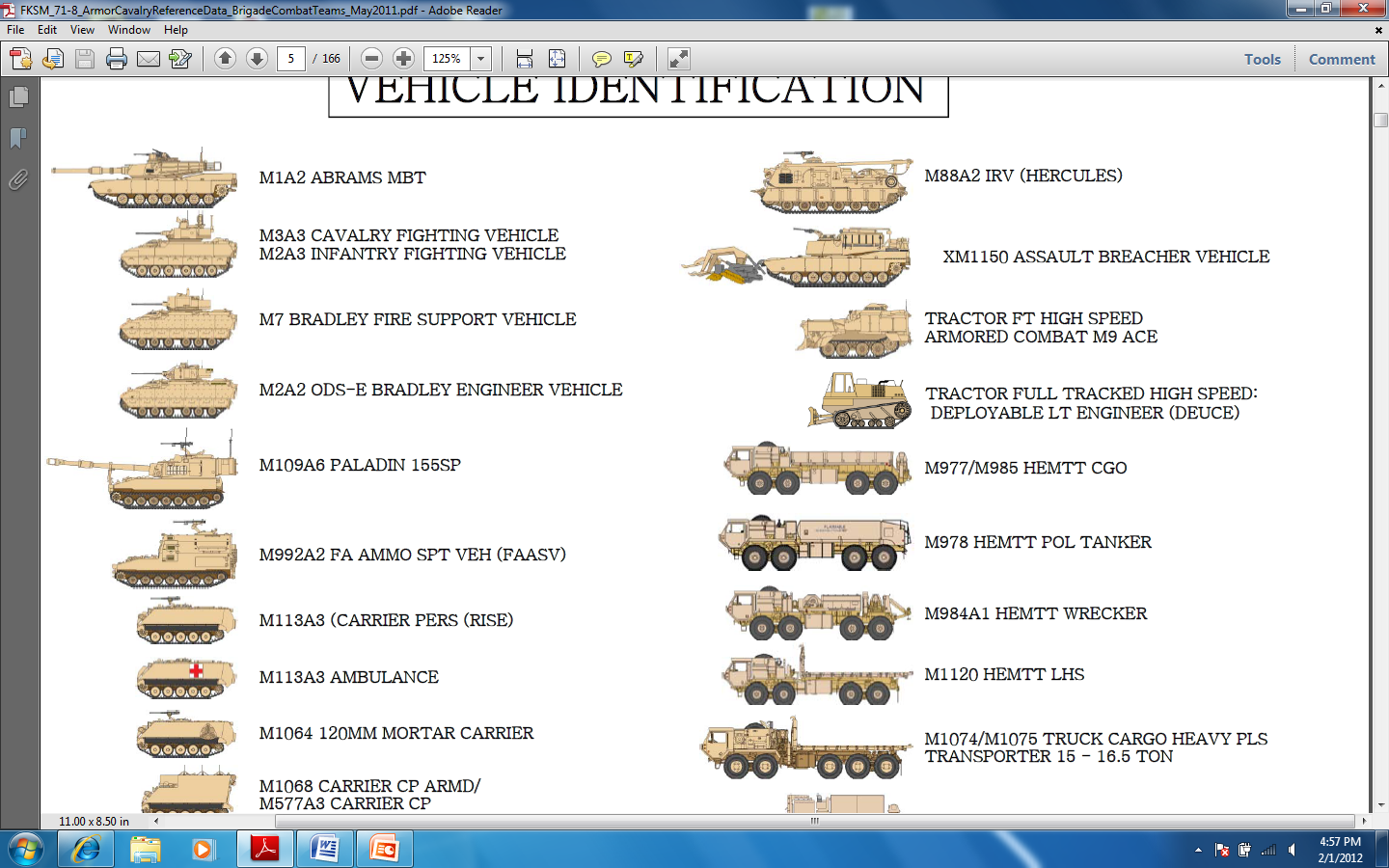 197 gal 
300 mi/ 483 km
25mm- 1,500
7.62mm- 4,400